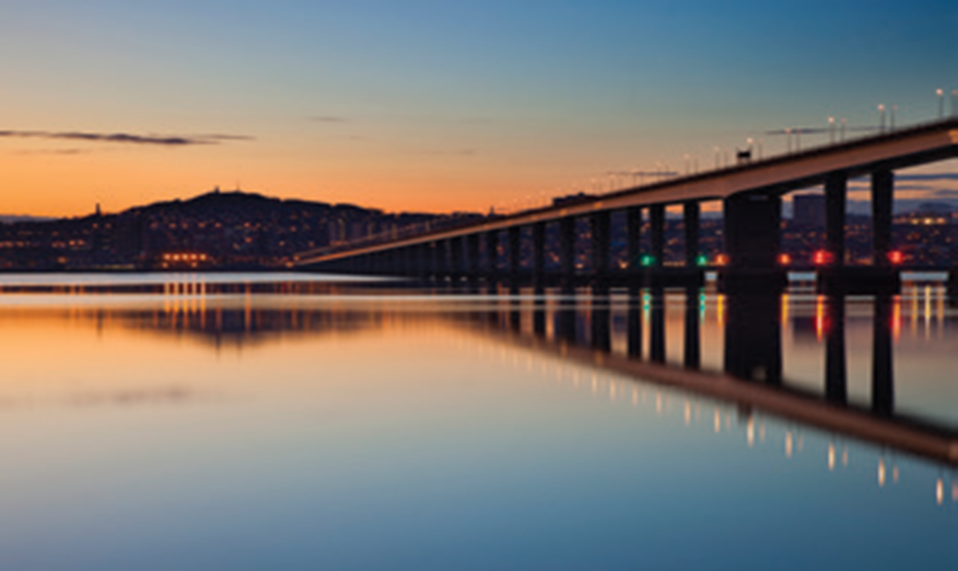 Dundee City Council
  Scotland’s Electric City
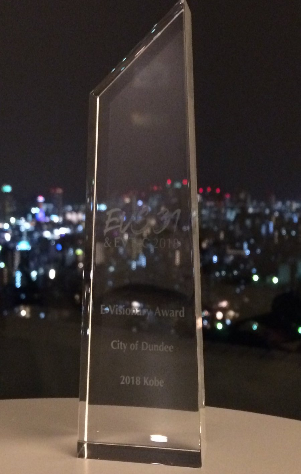 Fraser Crichton
Corporate Fleet Manager
Dundee City Council
Dundee is Europe's most visionary EV city
Population 150,000      DUNDEE’S POLLUTED STREETS    Area – 60 km sq.
1.1 million visitors 2019
Cities Topographic is Unique
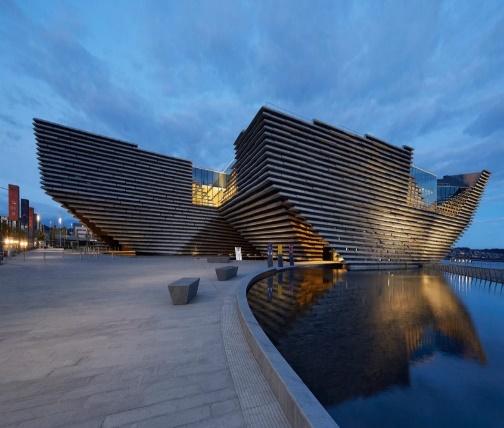 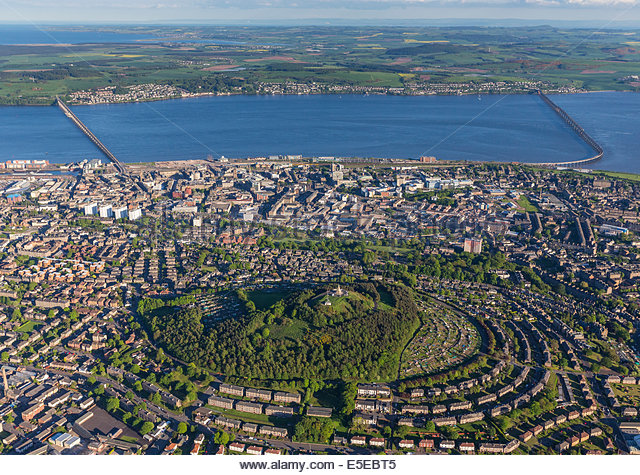 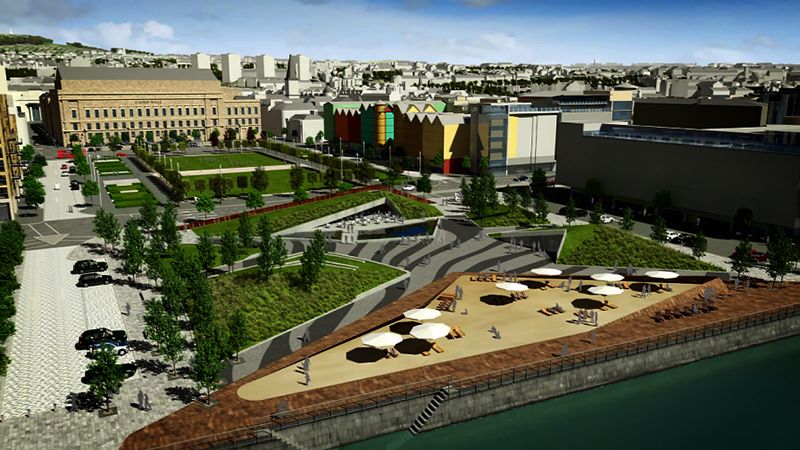 Dundee City Council: “Electrifying a City” means change
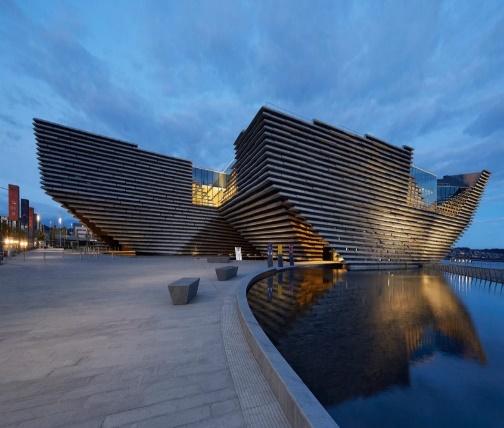 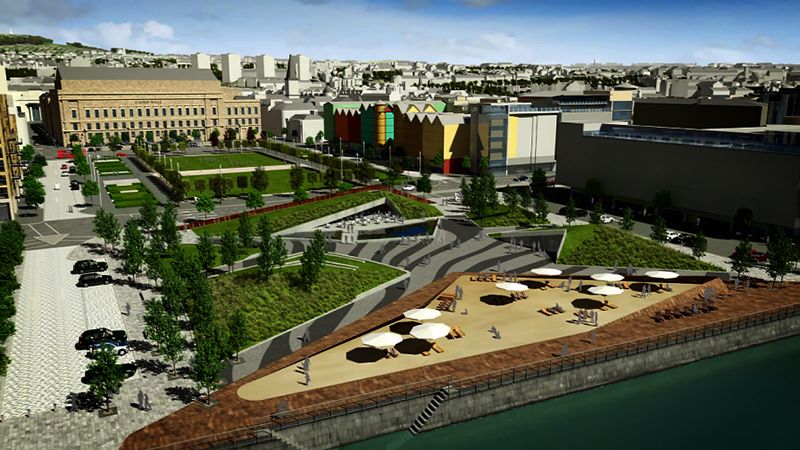 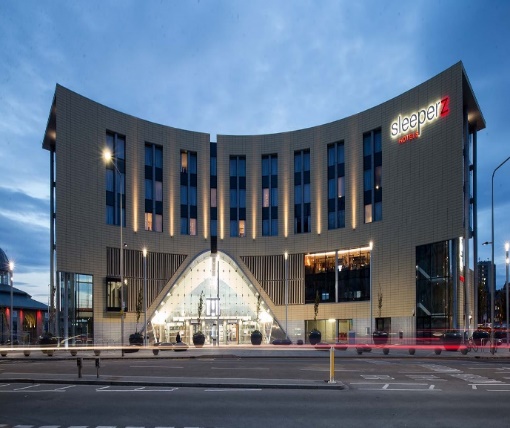 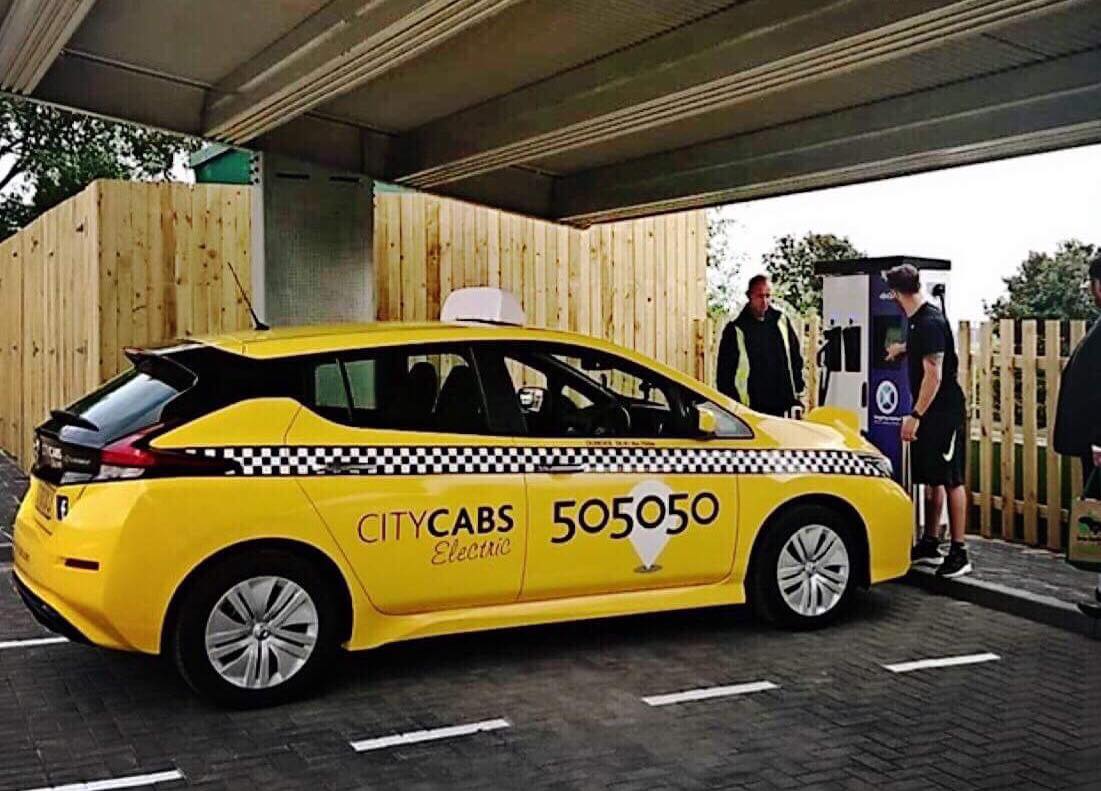 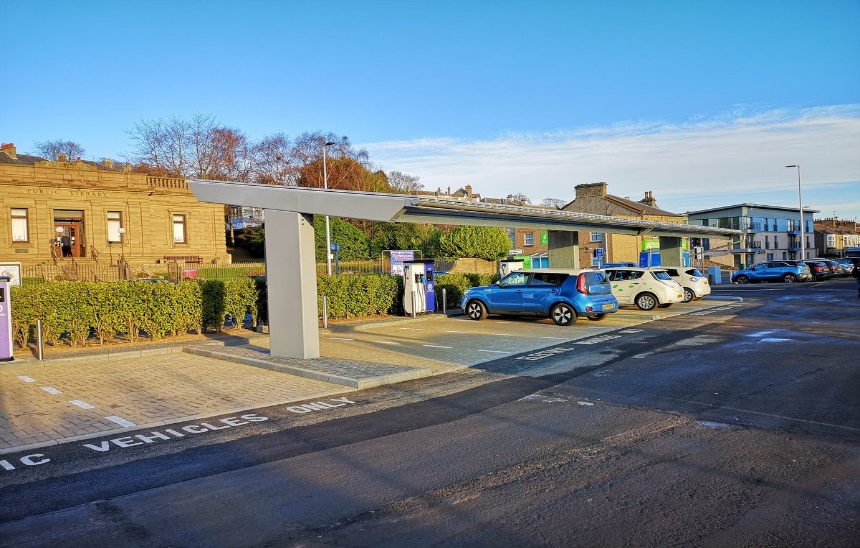 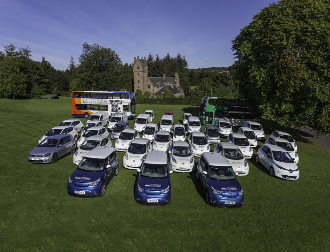 Charging Infrastructure                                      Electric Taxis		                      Council EV Fleet
Scottish Government announced its ambition to phase out the need for new petrol and diesel cars and vans by 2032. A key part of this will be encouraging and supporting the take up of Ultra Low Emission Vehicles (ULEVs). Transport Scotland has already made considerable progress in this regard through funding the deployment of one of the most comprehensive public charge point networks in Europe (ChargePlace Scotland) and supporting the installation of workplace chargepoints.
UK / Scotland EV Policies
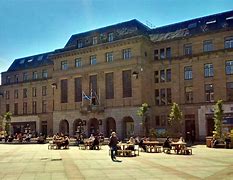 Local Leadership
Council leader – is leading the way in EVs
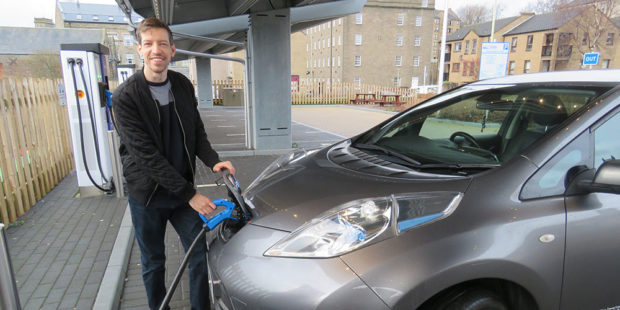 In August 2018, he and his wife traded in their two petrol cars for one electric-powered Nissan Leaf, a decision that is continuing to benefit the family. Used mainly for the nursery runs and driving to and from council meetings, Cllr Alexander claims his electric vehicle is “the best car” he has ever driven.
3 Sectors of EV Infrastructure
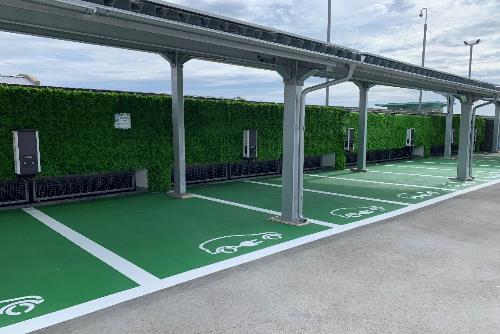 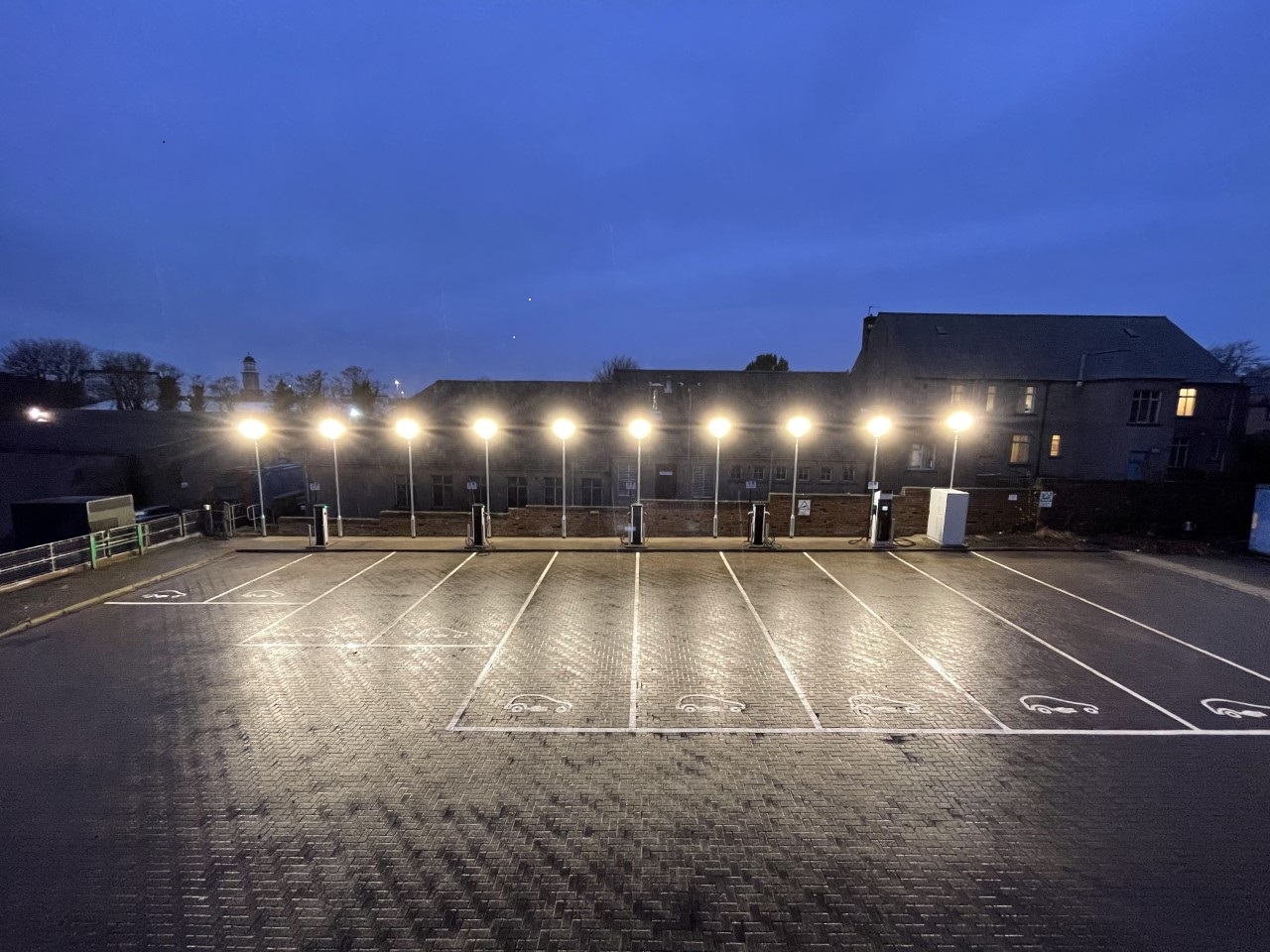 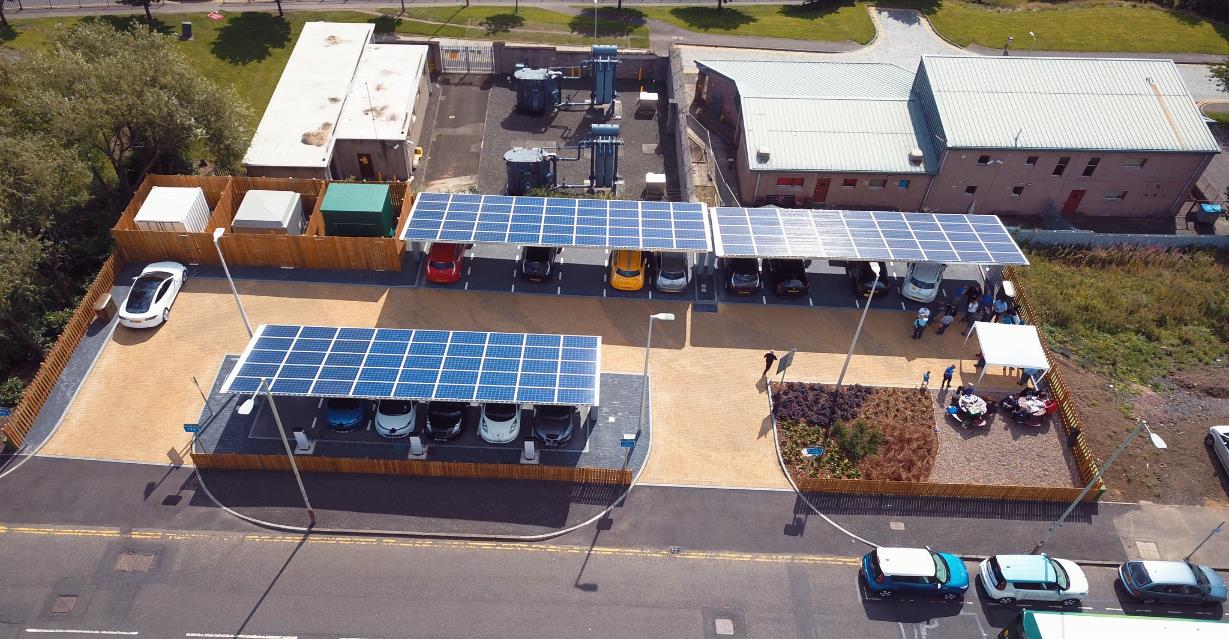 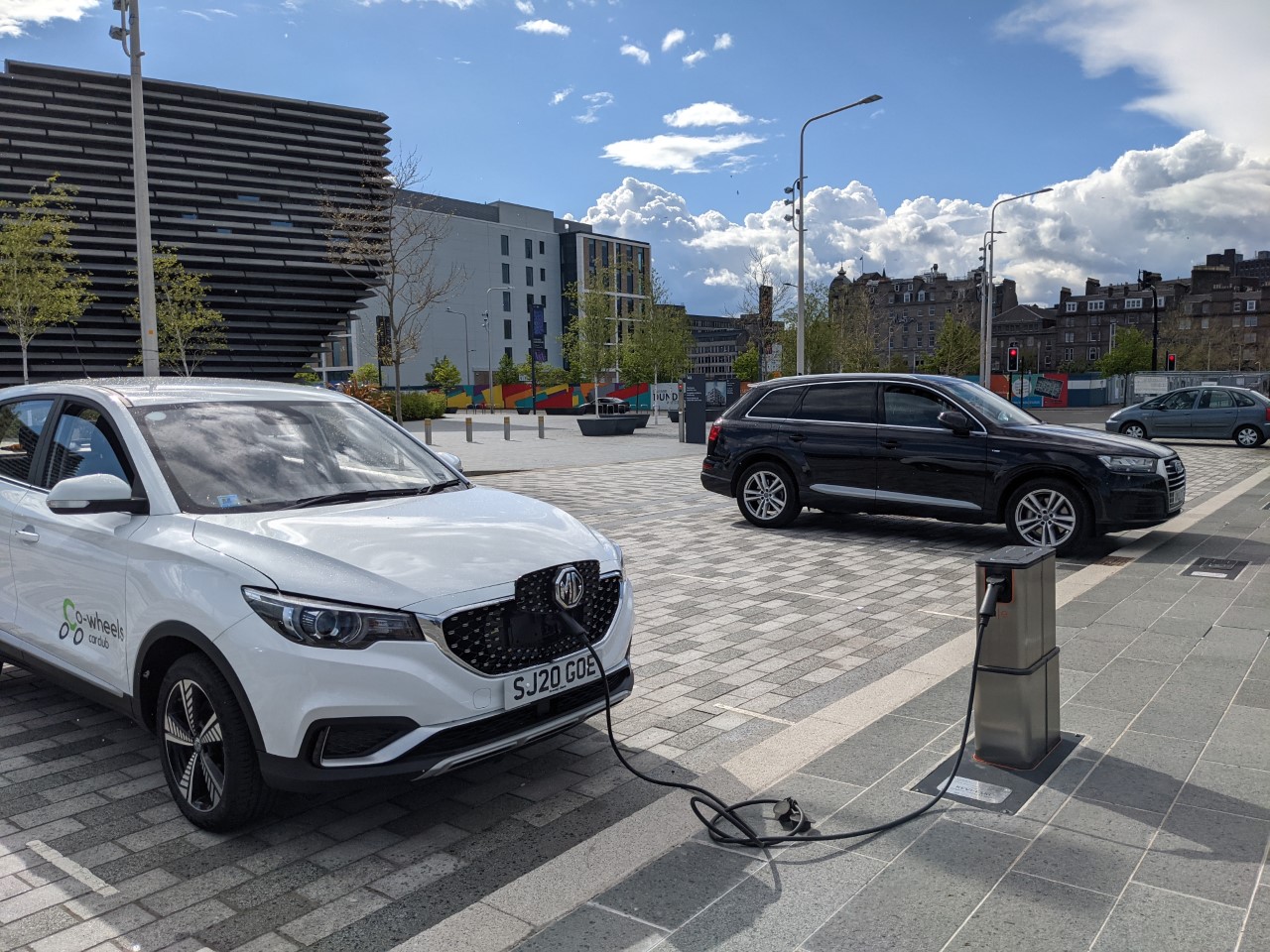 Transition to Electrification
25%  Corporate Fleet Electric
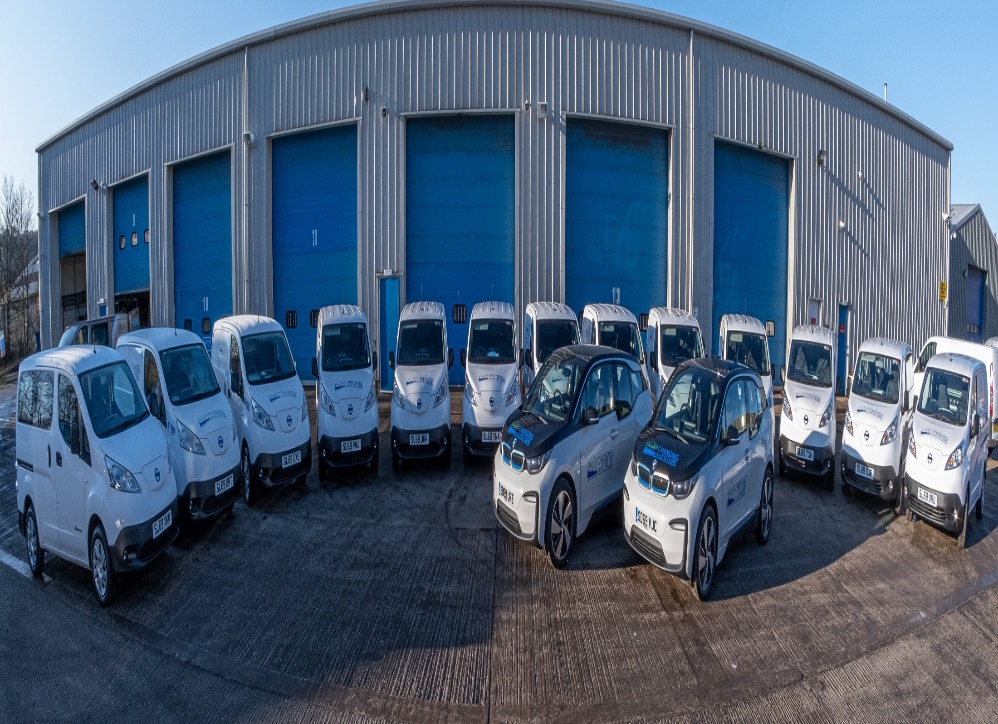 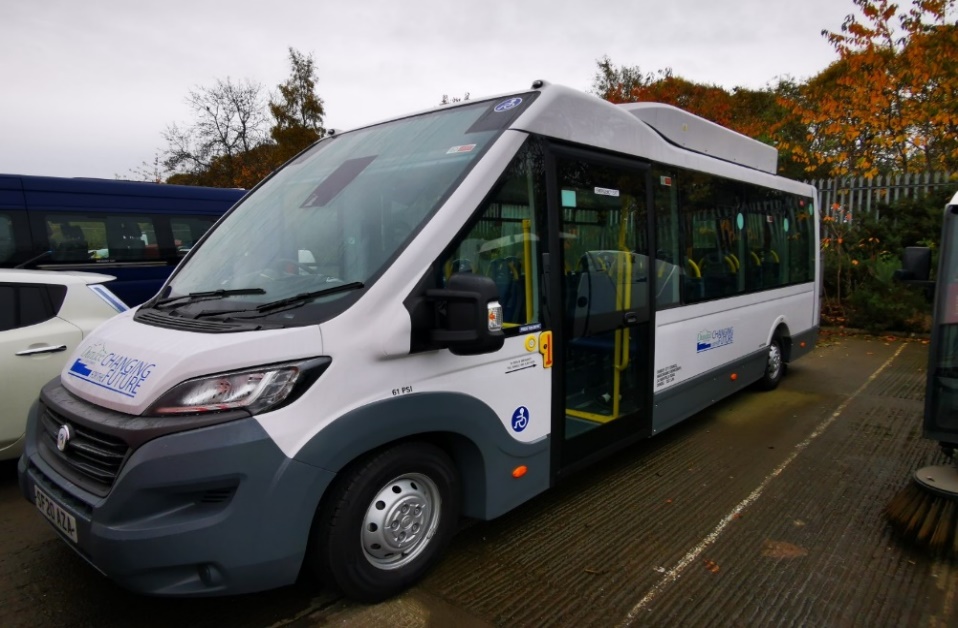 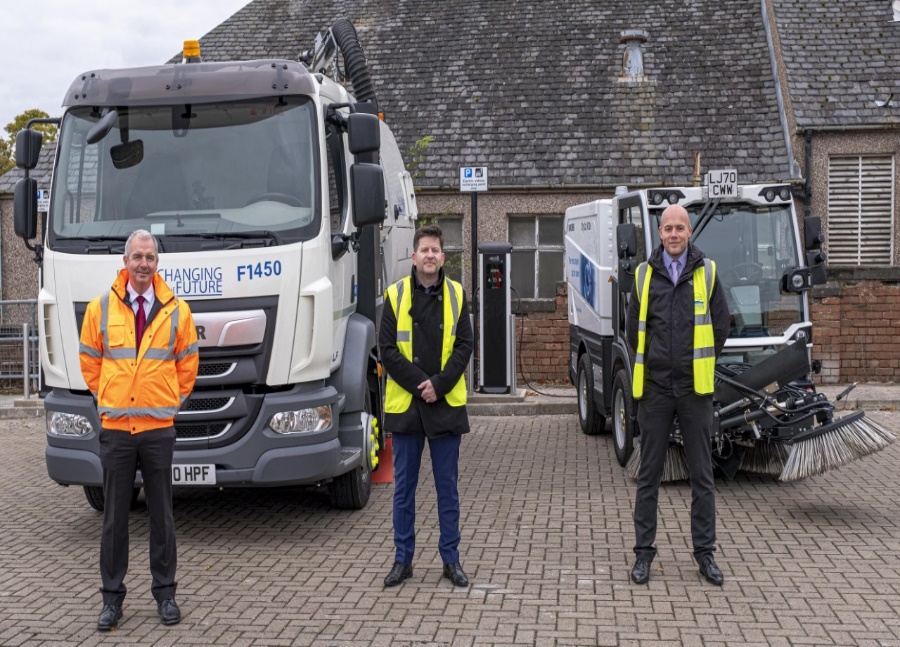 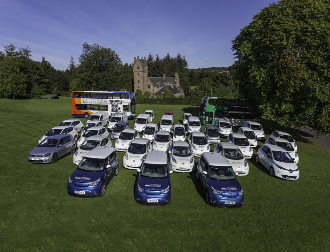 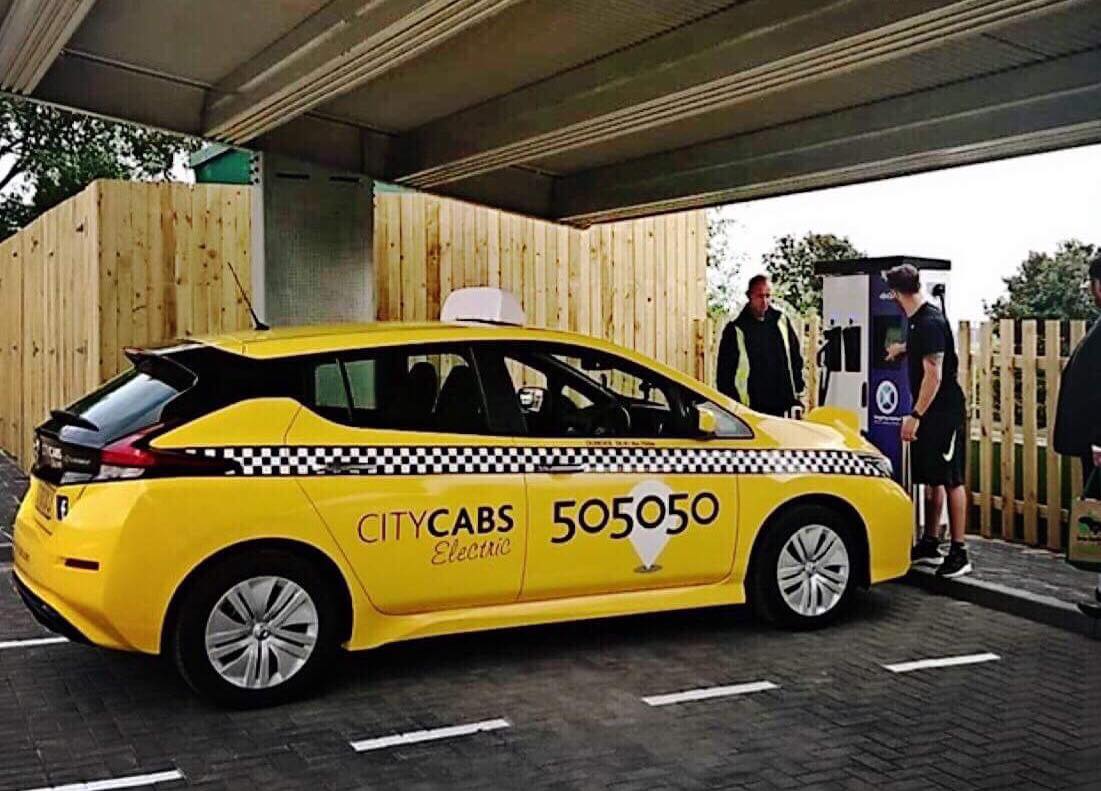 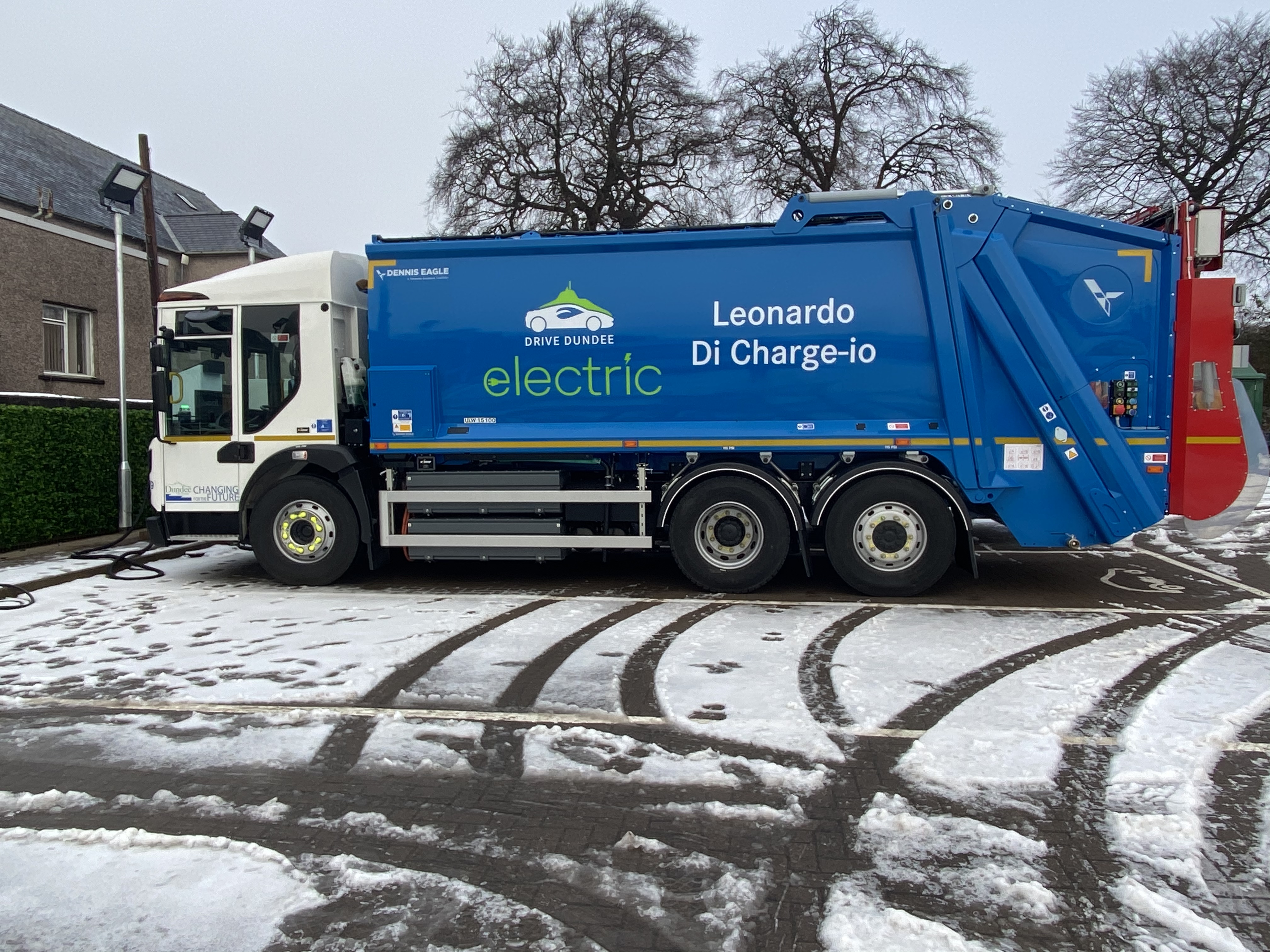 HGV EV INFRASTRUCTURE PROJECT
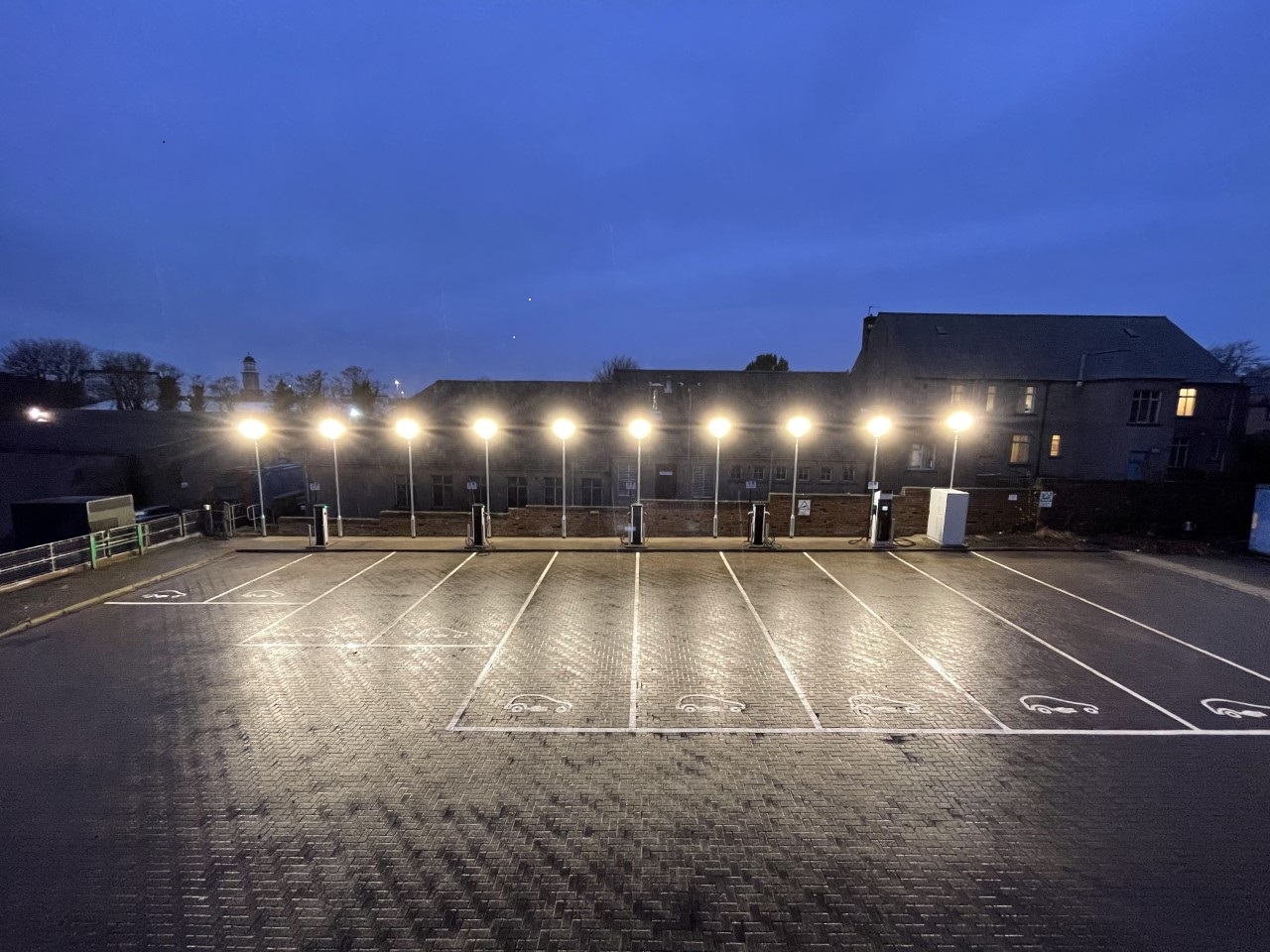 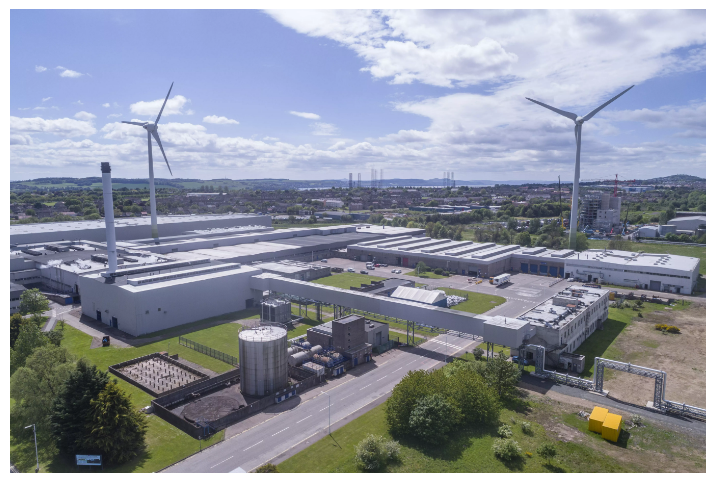 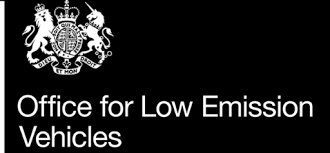 Princes Street EV Hub/Car Park
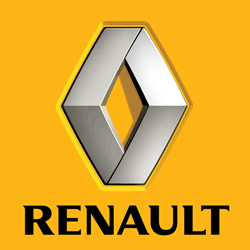 90kw Battery Storage
6 x 50kw 3 x 22kw chargers
3 EV hubs across the city, 4th hub built in 2021
Strategy - Multi Modal EV Hub
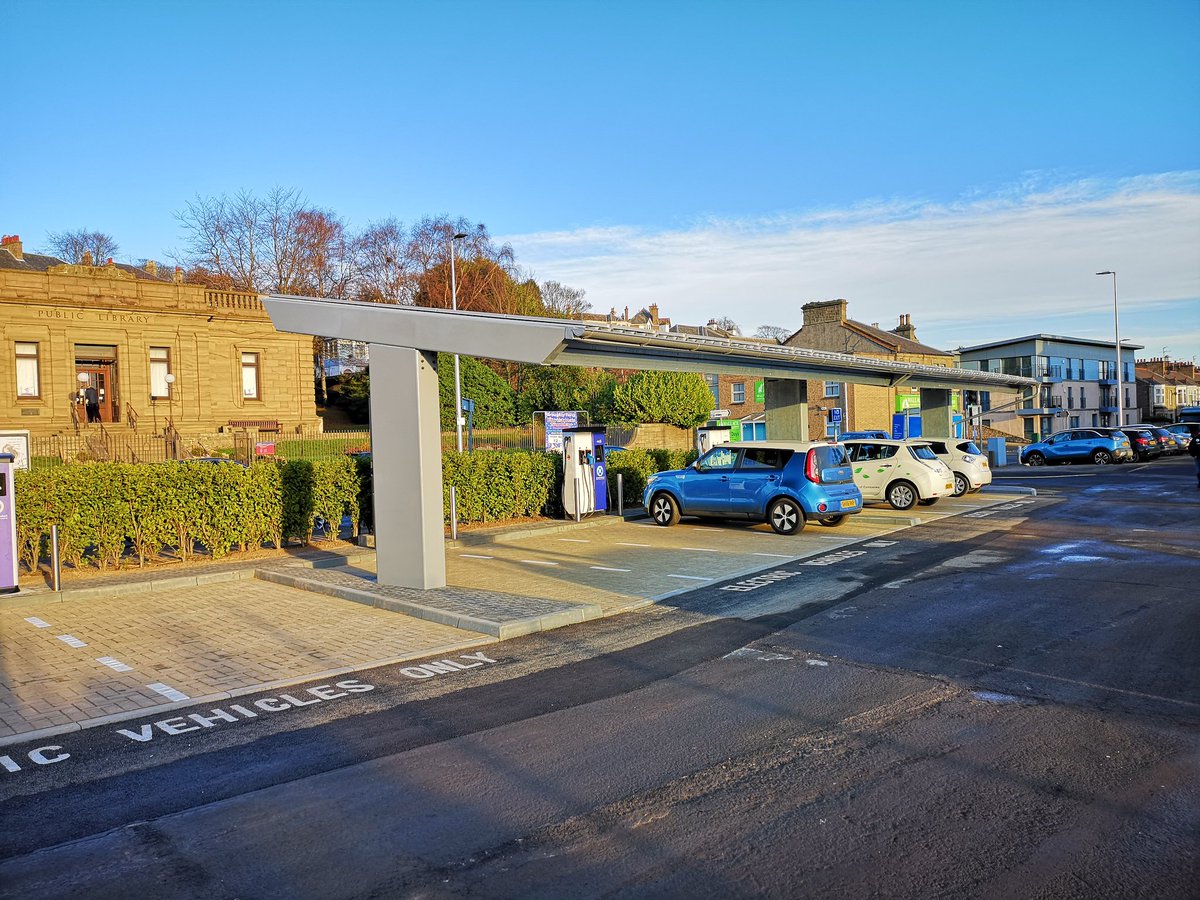 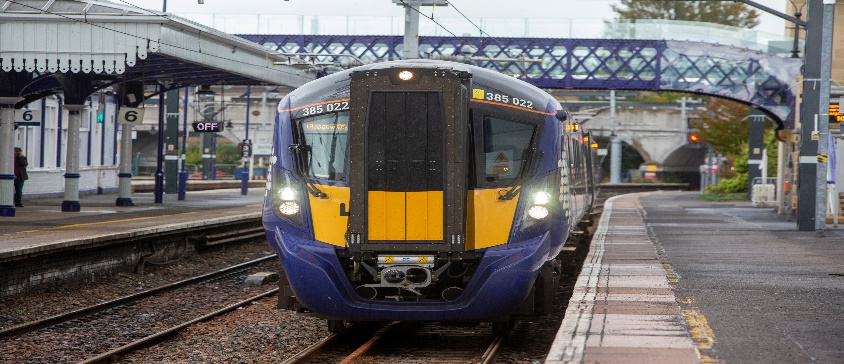 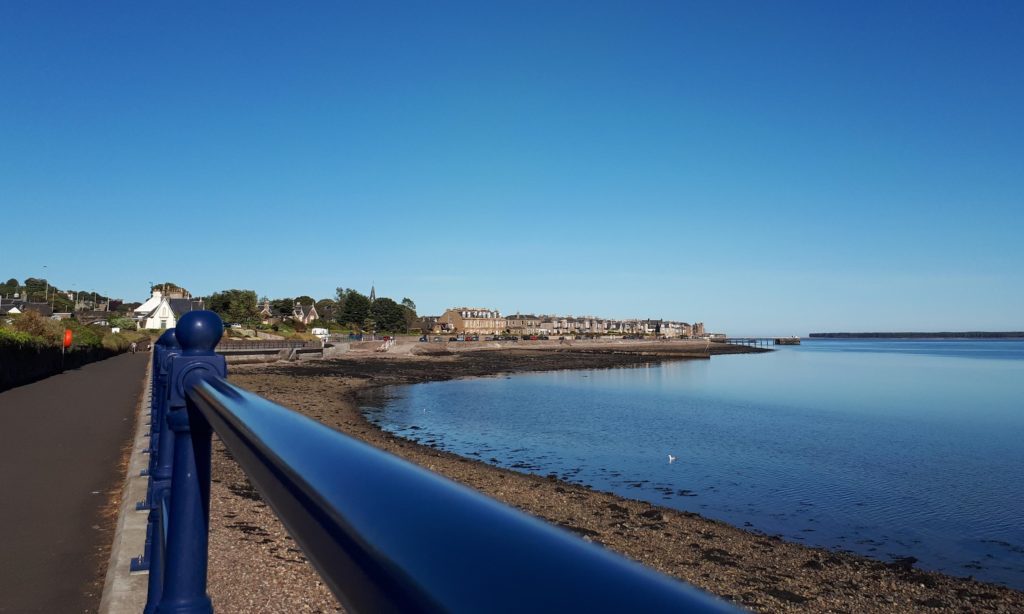 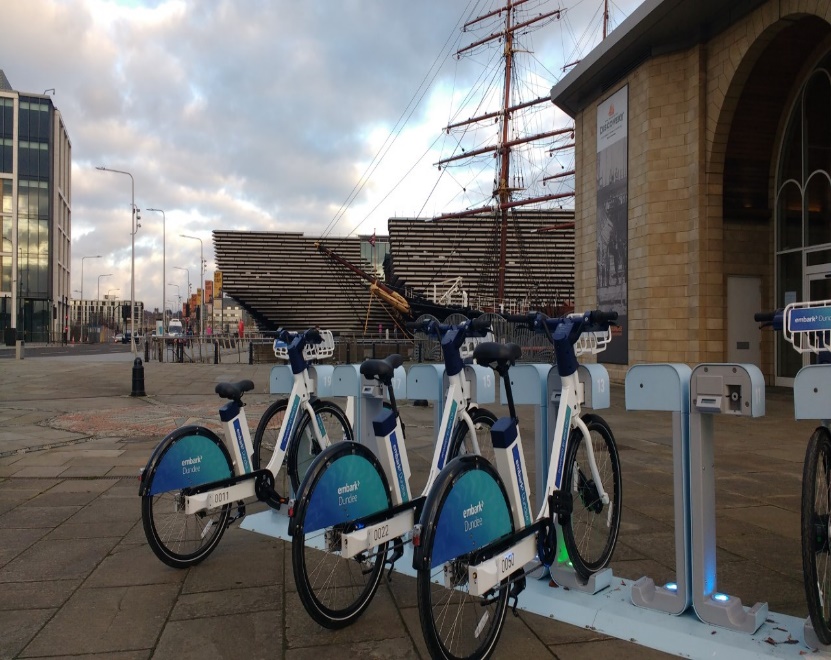 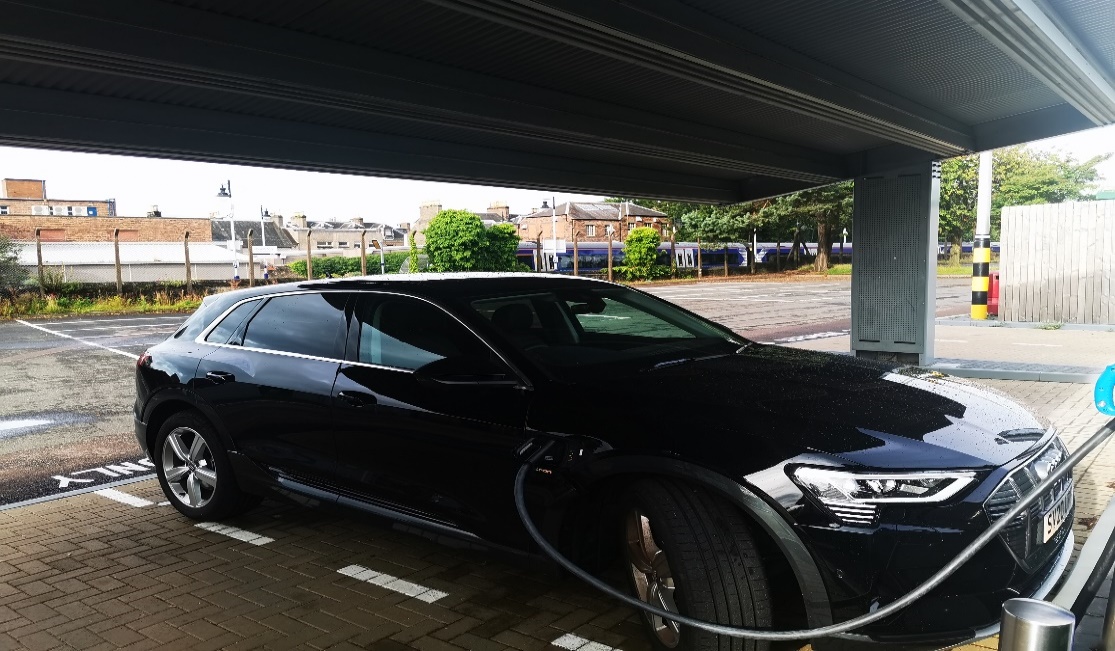 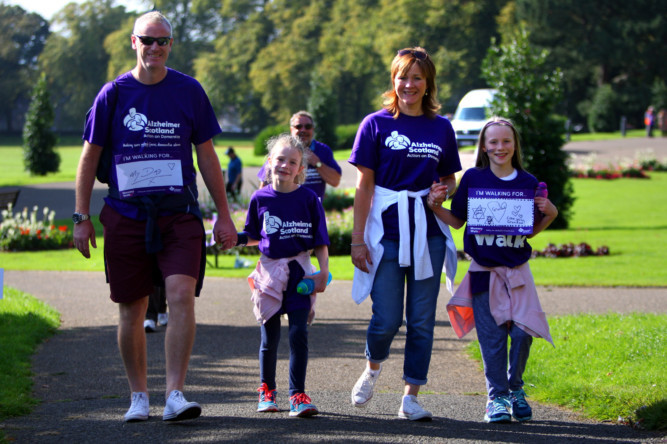 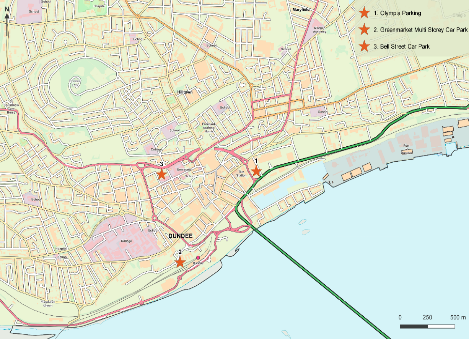 Multi-storey Car Park Charging Stations
Contains OS Data © Crown copyright and database rights 2017.
Multi-storey Car Parks
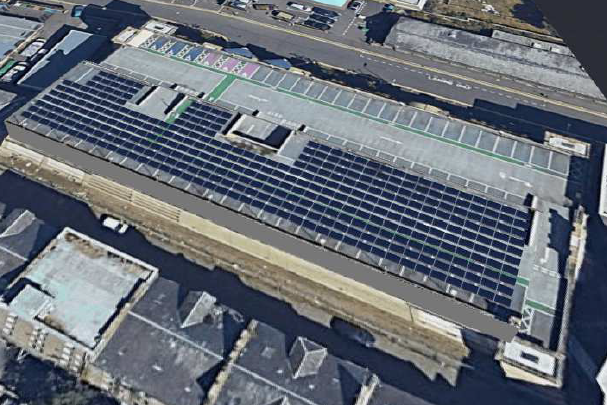 Flexibility to allow for constant innovation                                              Energy for future expansion
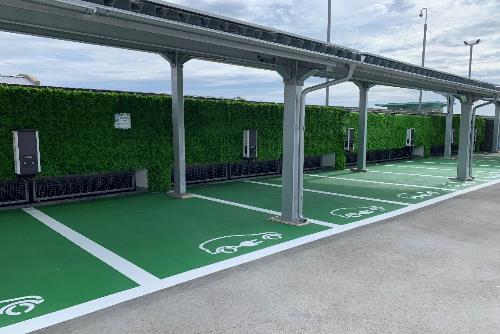 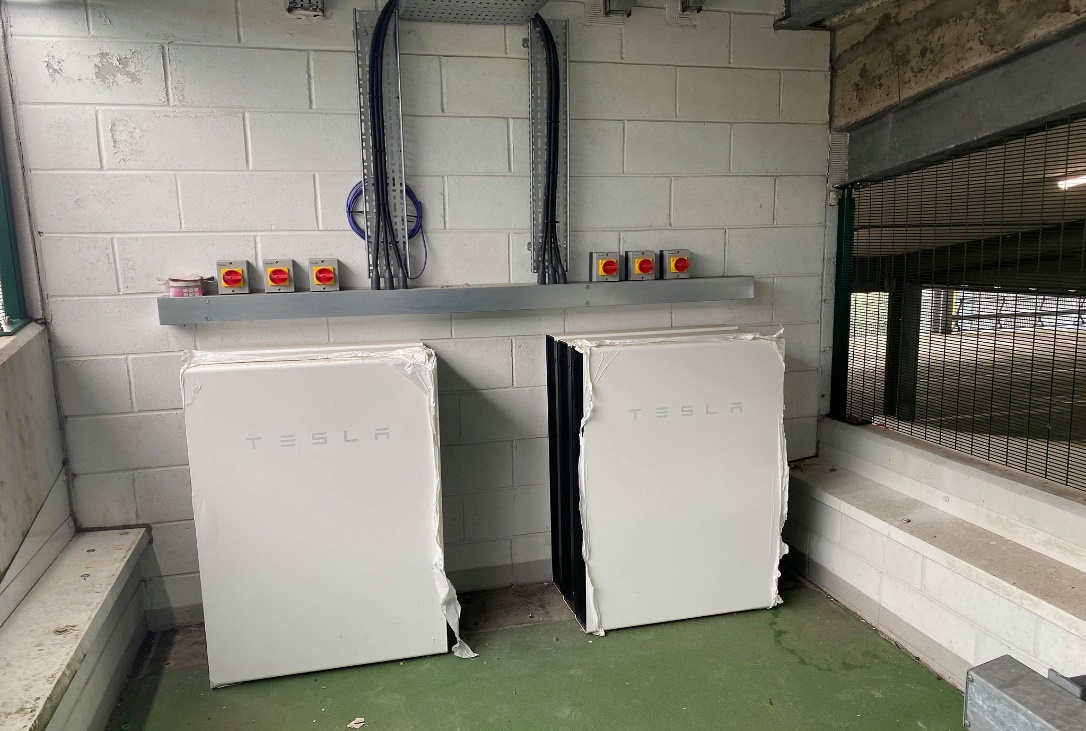 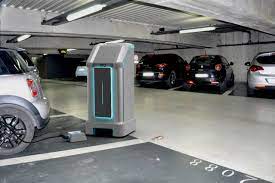 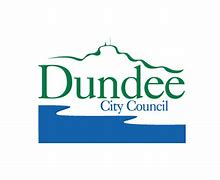 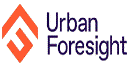 Residential EV Charging Solution
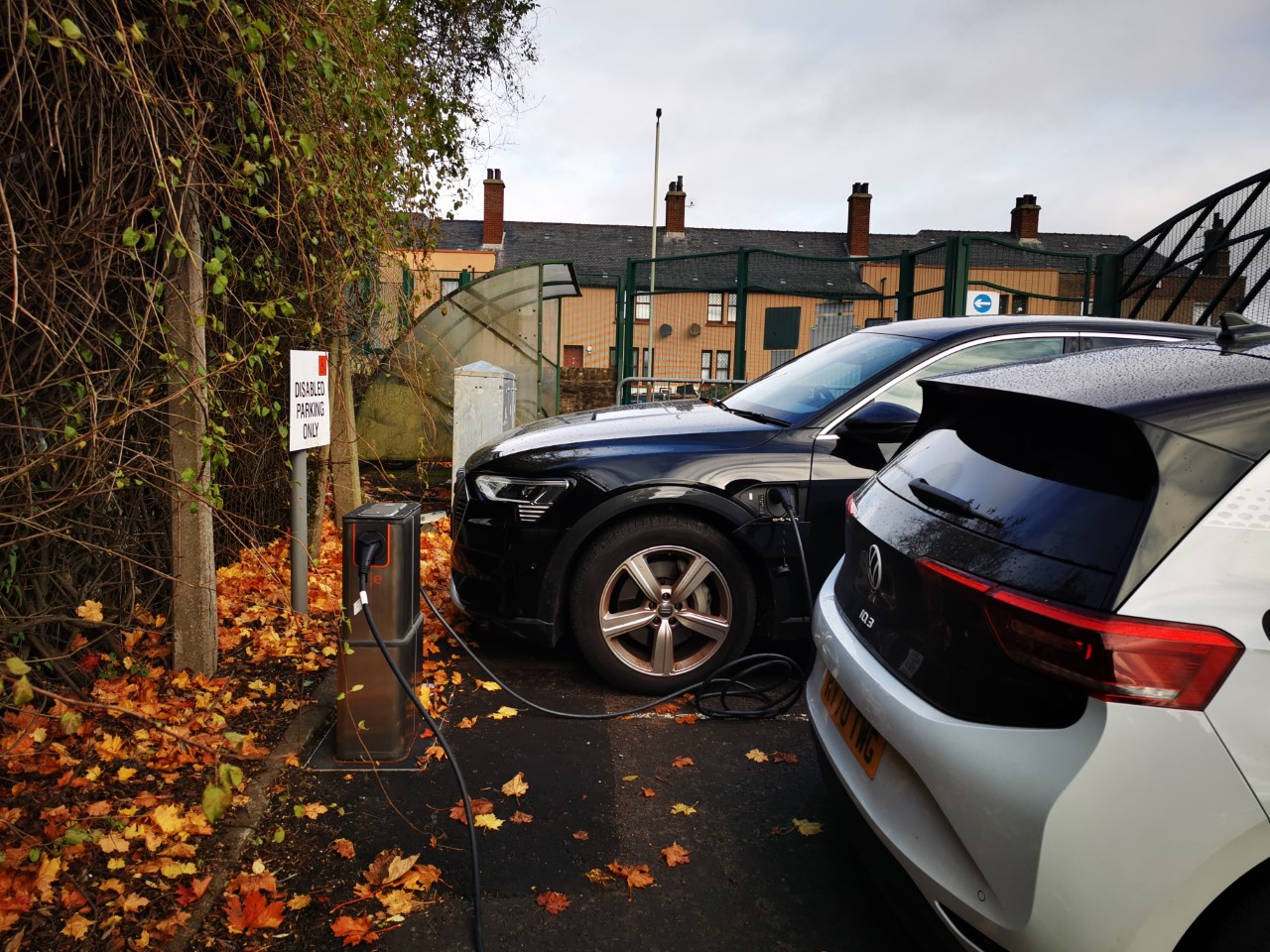 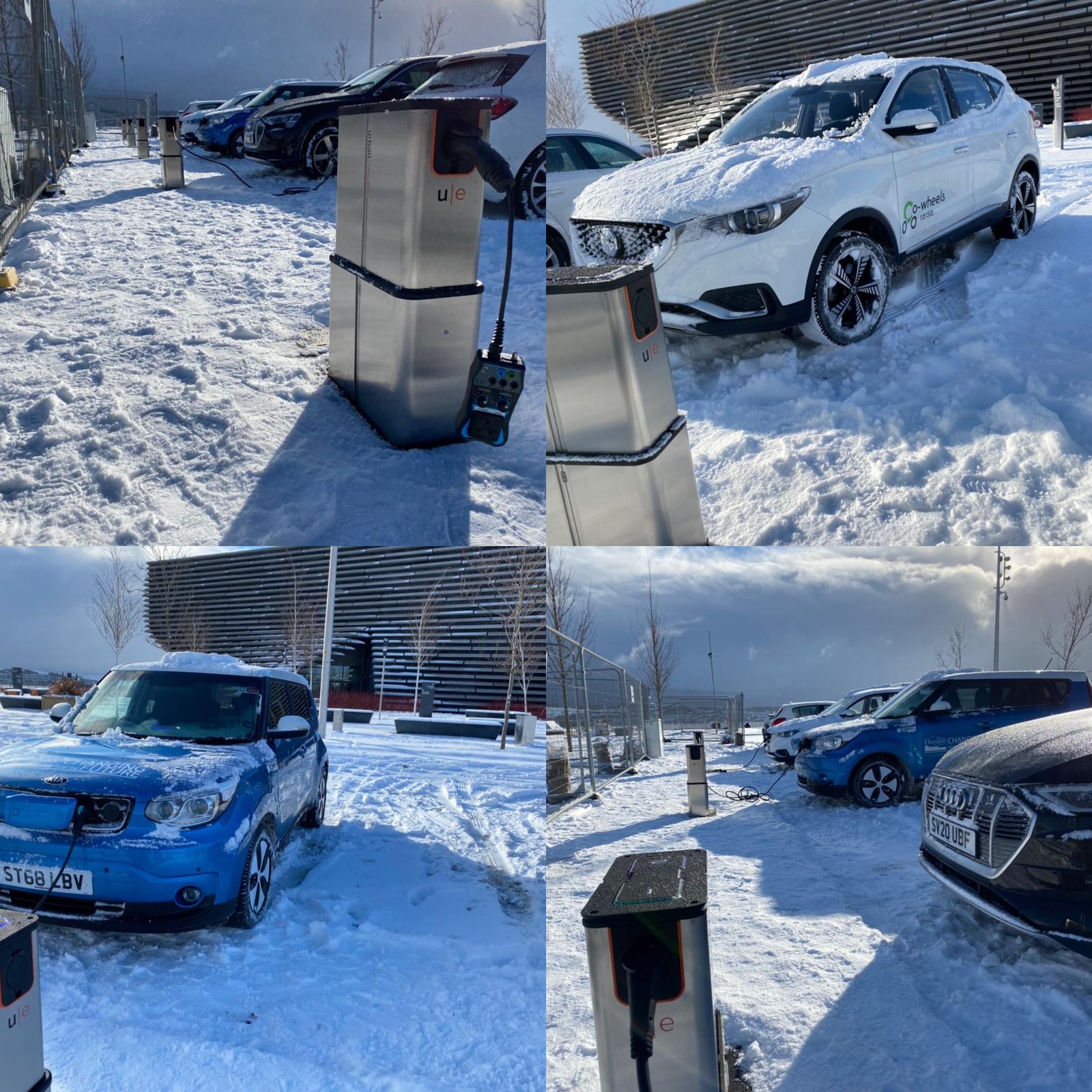 Pop-Up EV Chargers
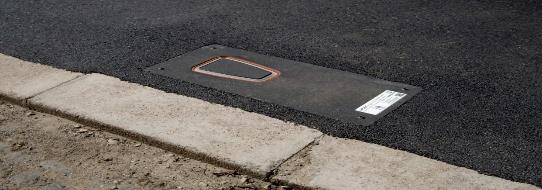 4th Hub/Depot Charging Infrastructure
Integrated Mobility/Major Event
The Open St Andrews 2022
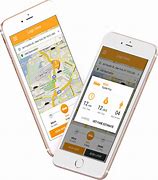 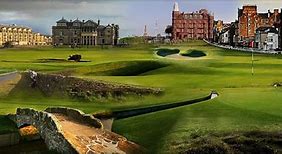 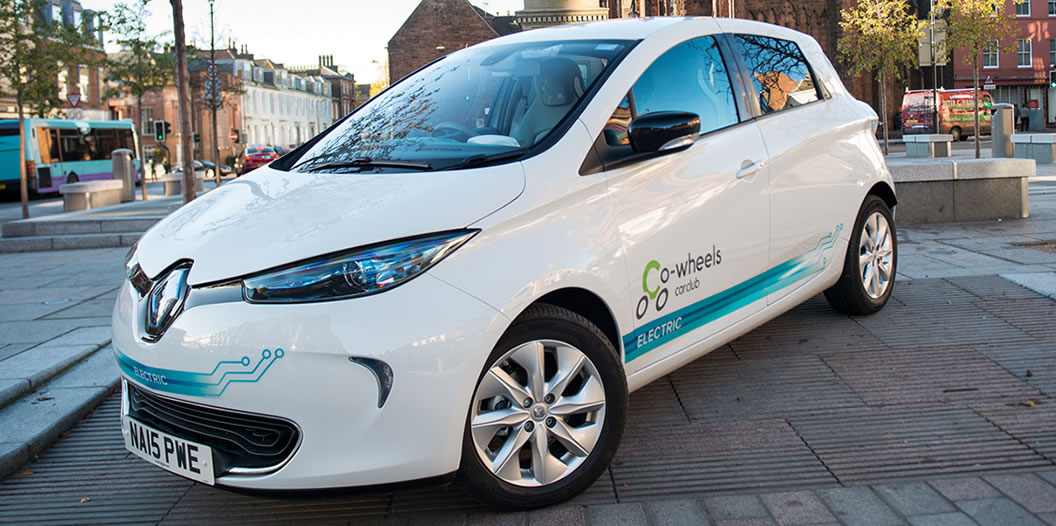 Smart Travel App
Electric Car Sharing
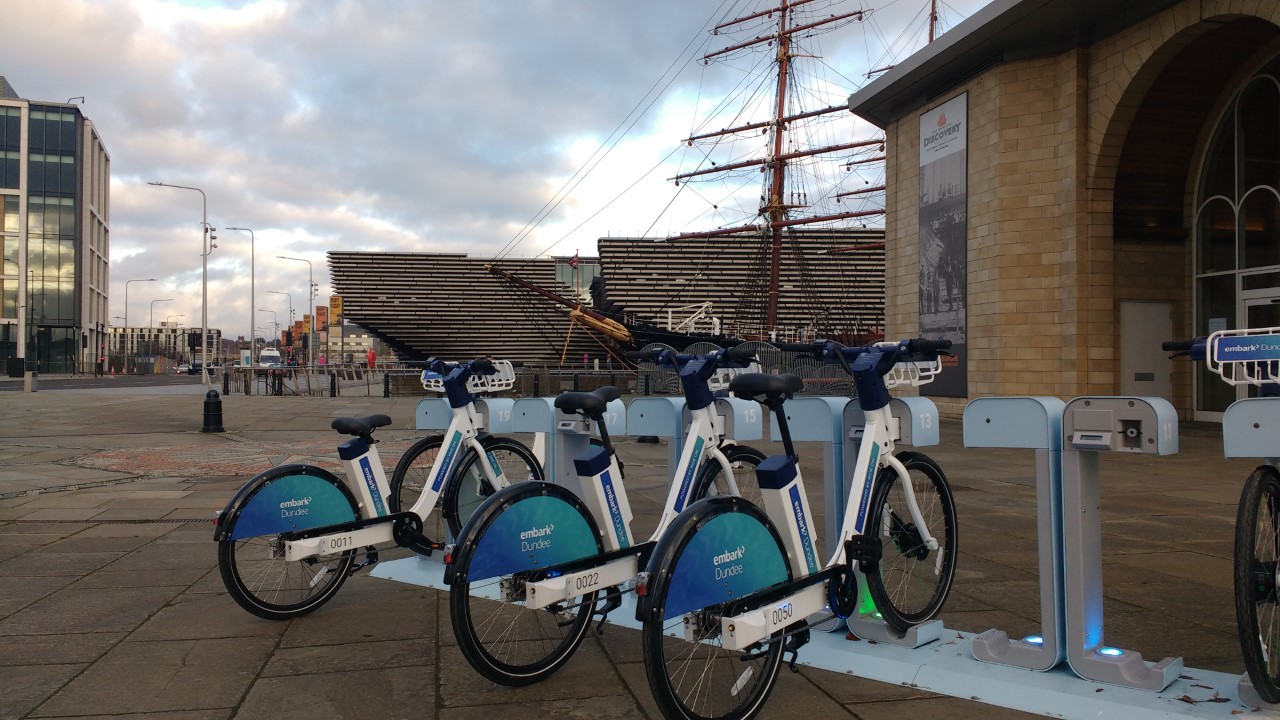 Electric Taxis
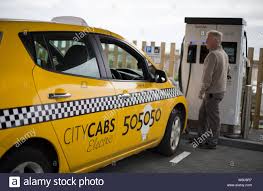 Electric Bike Sharing Project
Intercity Electric Coach
Marketing & Communication
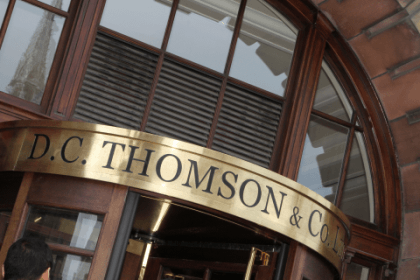 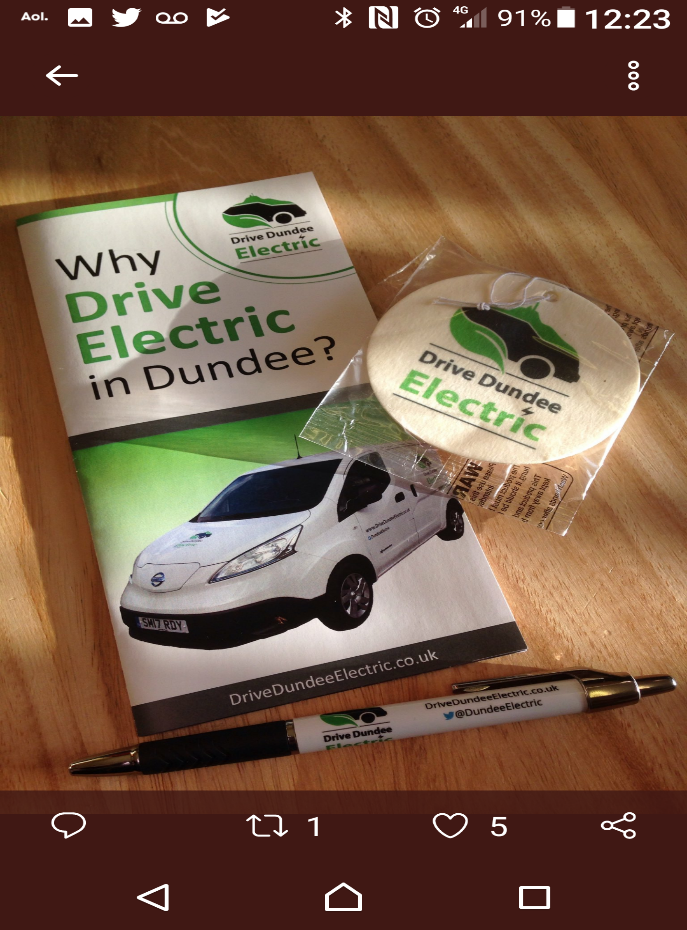 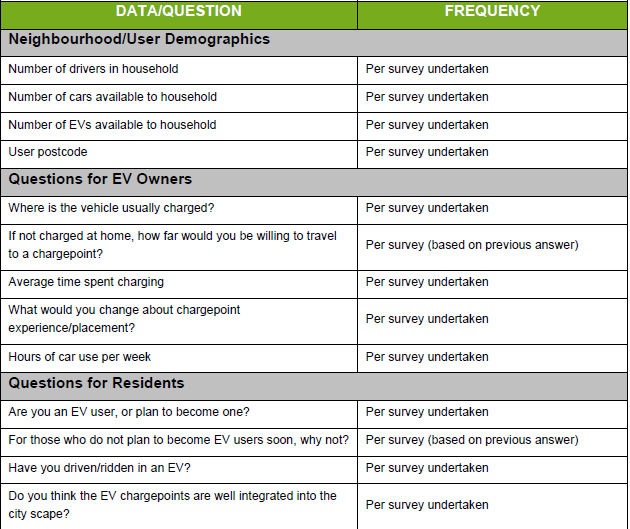 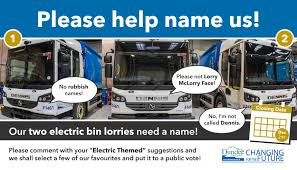 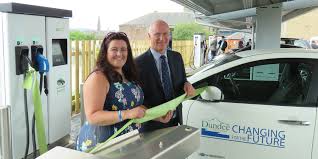 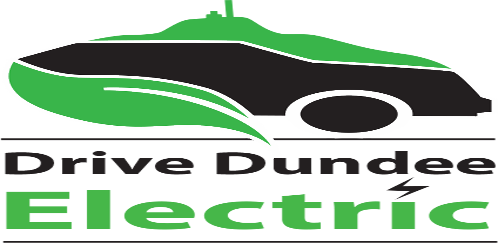 drivedundeeelectric.co.uk
Dundee than Region   -       Business Case
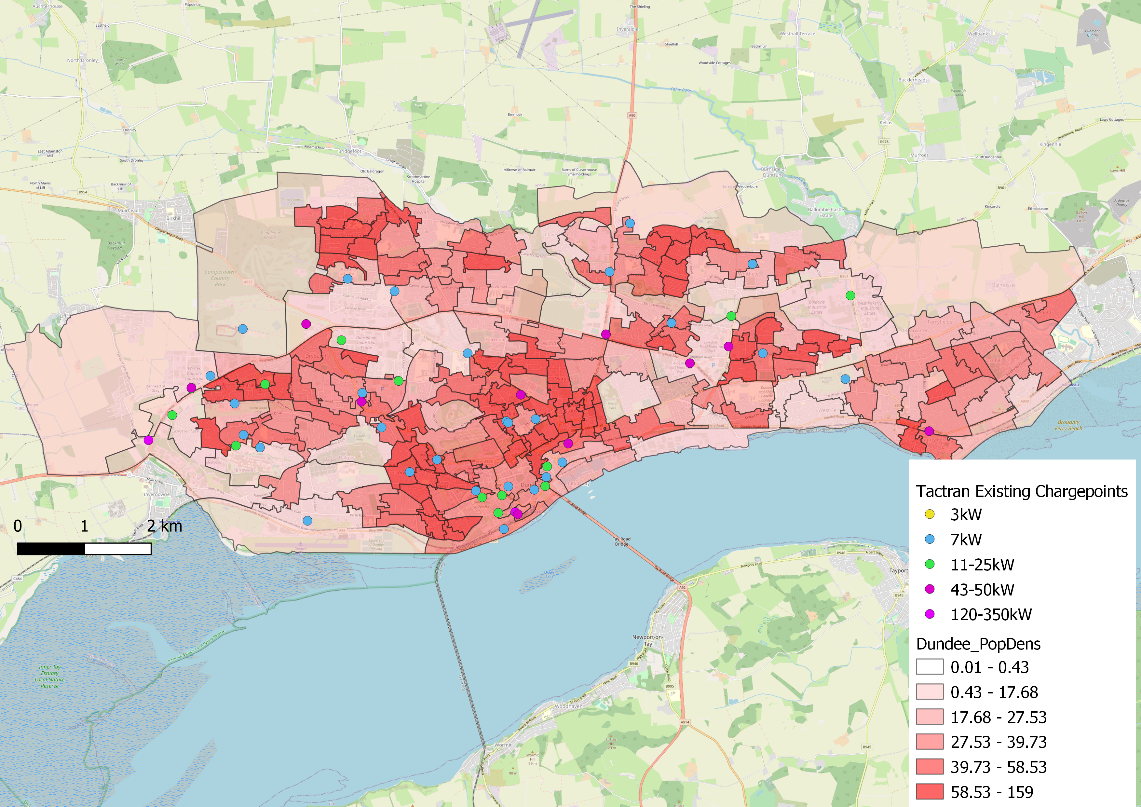 Dundee
[Speaker Notes: Top left – St Marys
Top right – Fintry
Bottom left – Lochee Road/Perth Road
Bottom right - Barnhill]
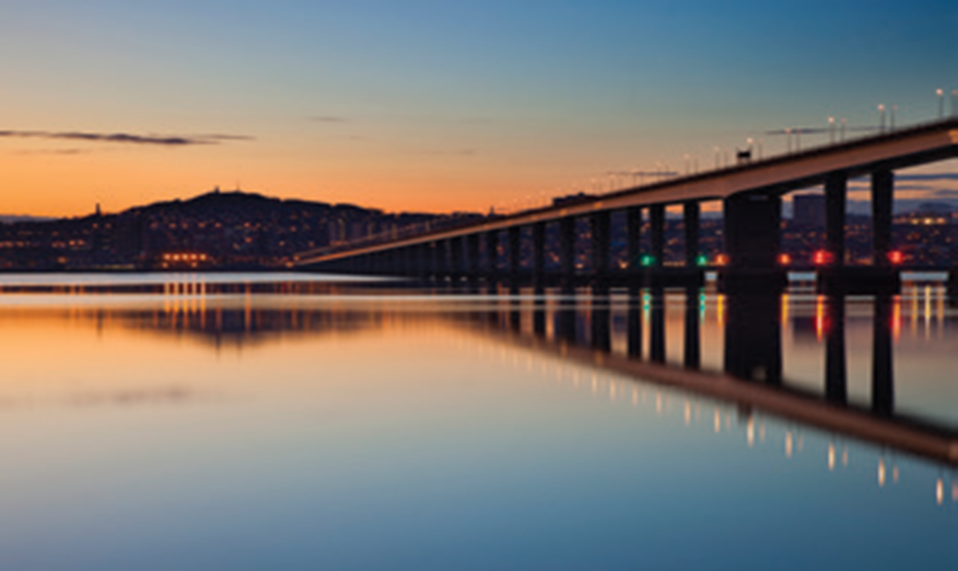 Thank You
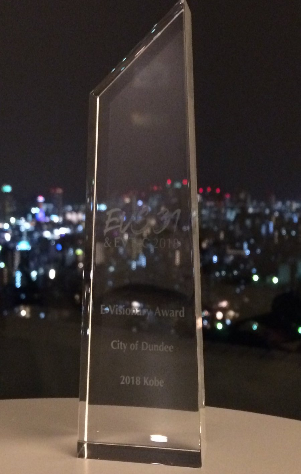 Fraser Crichton
Corporate Fleet Manager
Dundee City Council
Dundee is Europe's most visionary EV city